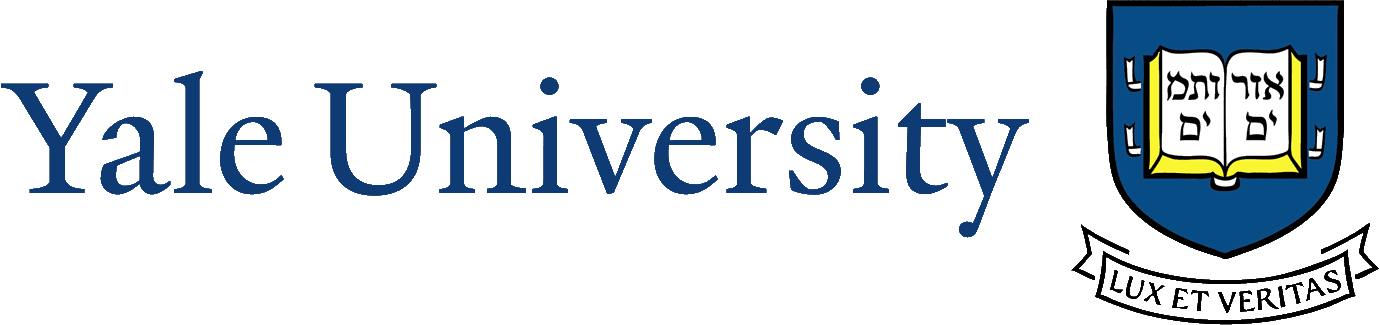 Department XXX
     Three Year Comparison 
Injury/Incident Comparisons
 July 1, 2012
1
Workers’ Compensation Claims Three Year Comparison
2
Workers’ Compensation ClaimsThree Year Comparison
3
Type of Workers’ Compensation Claims
4
Three Year ComparisonLost Time Days
Three Year ComparisonModified Duty Days
Injuries On Each Day of the Week
7
Injuries Happening on Each Month of the Year
8
Types of Injury Activities
9
Types of Injury Activities
10
Breakdown of Overexertion
11
Breakdown of Slip, Trips & Falls
12
Breakdown of Cuts
13
Injured Body Part
14